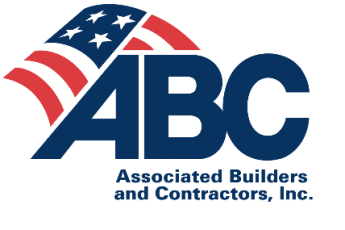 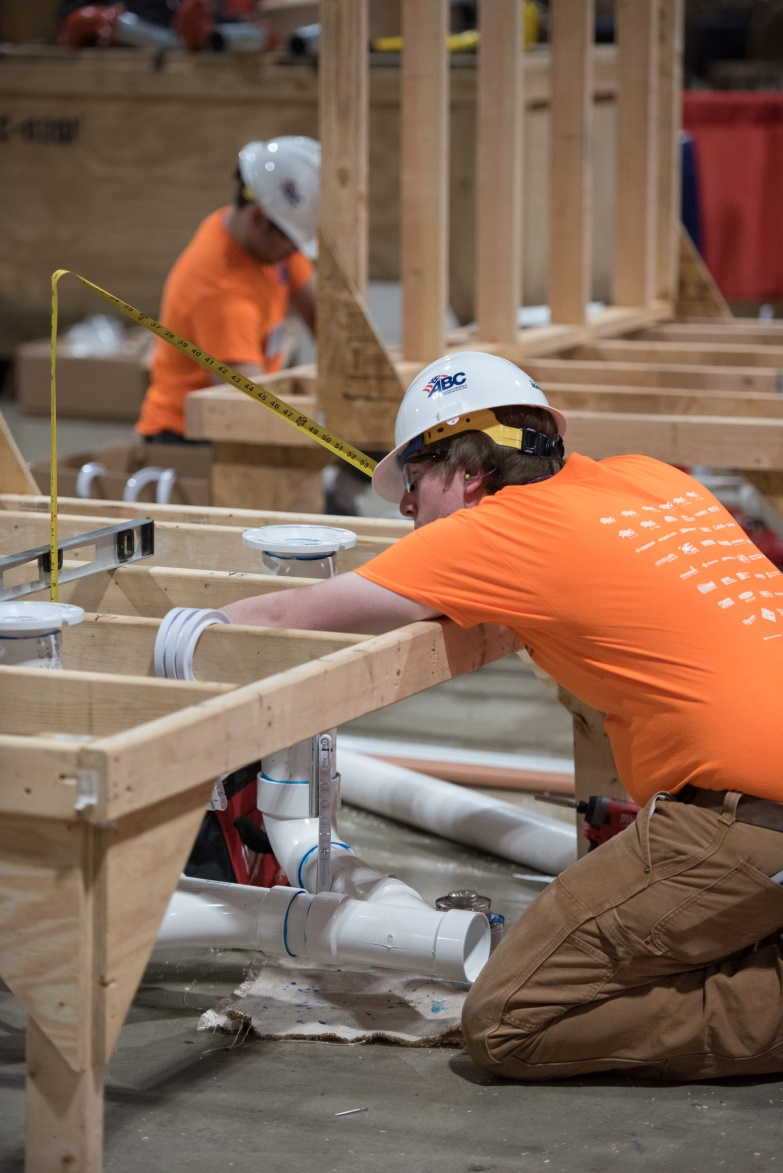 Workforce Development
Apprenticeship & Training
[Speaker Notes: Intro slide]
Objectives and Outcomes
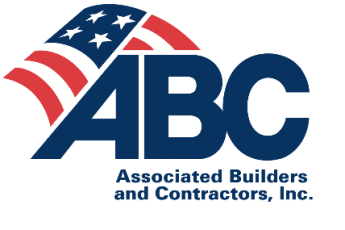 In today’s session we will discuss-

What we know
What apprenticeship expansion addresses 
Challenges and obstacles 
What can we do
[Speaker Notes: Session objectives- read objectives]
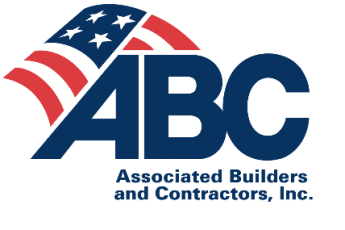 What We Know…
Current Economic Conditions
Construction Industry back to peak spend but employing ~ 1m less
Construction Spending and Employment History and Forecast
(Excludes Self-employed Workers)
*Spending Forecast: 4% growth in 2018 and 2019 (to $1.28 trillion and $1.33 trillion) and 3% growth in 2020 and 2021 (to $1.37 trillion and $1.42 trillion)

** Spending Forecast + Infrastructure assumes 
+$50 billion infrastructure spend in 2019
+$150 billion in 2020
+$200 billion in 2021
8.4 million workers needed in 2018
(7.8 million employed in 2017)
Every $1 billion in extra construction spending generates an average of at least 6,300 construction jobs
ABC Construction Backlog IndicatorHistorical Average Q1 2009 to Q4 2017
Period High
Period Low
5
What We Know…
Construction Industry Fragmentation
Companies who employ 100 or less are key to creating and filling jobs
Construction Companies who employ <100 Construction Professionals build 67% of construction in US
Construction Firm Size by Employment
Markstein Advisors
Source: Census Bureau 2012 Economic Census of the United States
Construction Companies who employ <100 Construction Professionals account for 71% of Construction Employment
Construction Firm Size by Employment
Markstein Advisors
Source: Census Bureau 2015 County Business Patterns
Construction Companies who employ <100 Construction Professionals account for 99% of Construction Firms in USA
Construction Firm Size by Employment
Markstein Advisors
Source: Census Bureau 2015 County Business Patterns
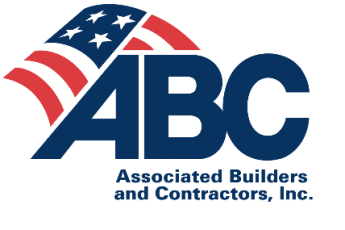 What Apprenticeship Expansion Addresses
Expanding Apprenticeships in America
June 15, 2017- Executive Order 13801
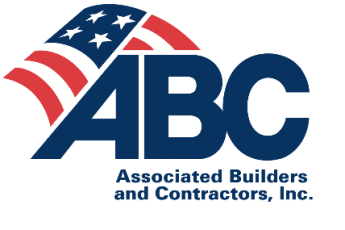 Expanding Apprenticeship in America
Executive Order 13801- Drivers

America’s education system and workforce development programs are in need of reform
Placing a priority on preparing workers to fill existing and newly created jobs
Higher education is increasingly unaffordable
Colleges and universities fail to help students graduate with the skills necessary to secure high paying jobs
Crushing student debt and no direct connection to jobs
[Speaker Notes: Federally funded education and workforce development programs are not effectively serving American workers despite the billions of taxpayer dollars invested in these programs each year. These programs must do a better job matching unemployed American workers with open jobs including 350,000 manufacturing jobs. Federally funded education and workforce development programs that do not work must be improved or eliminated so that taxpayer dollars can be channeled to more effective use.]
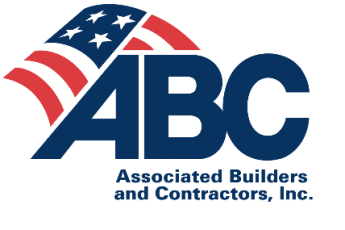 Expanding Apprenticeship in America
Task Force Mission: identifying strategies and proposal to promote apprenticeships, especially in sectors where apprenticeship programs are insufficient.
 
Federal initiatives to promote apprenticeships
Administrative and legislative reforms that would facilitate the formation and success of apprenticeship programs
The most effective strategies for creating industry-recognized apprenticeships 
The most effective strategies for amplifying and encouraging private-sector initiatives to promote apprenticeships
Task Force Subcommittees
Subcommittee on Education and Credentialing
Subcommittee on Attracting Business to Apprenticeship 
Subcommittee on Access, Equity, and Career Awareness 
Subcommittee on Administrative and Regulatory Strategies to Expand Apprenticeship
What Is The Impact
If there is a value proposition it is…
The system is being designed with the business community as the end user/customer, rather than simply a means to an end. 
The connection between workforce development and economic development has been widely recognized, and states are competing with one another to develop labor markets that are attractive to employers.
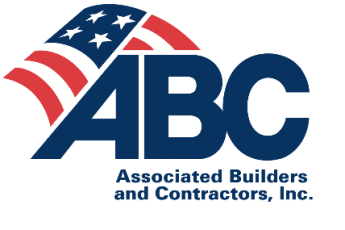 What We Know…
Current Workforce Conditions
Challenges and Obstacles
What We Need To Know
Help Wanted
The industry isn’t promoted as a viable career choice
Attrition is at an all time high among craft professionals and supervisors
The average age of the construction craft workforce is increasing three times faster than the average age of workers in all other U.S. industries
The industry is seen as unsafe and hazardous 
Opioid and other substance abuses are a “BIG” concern
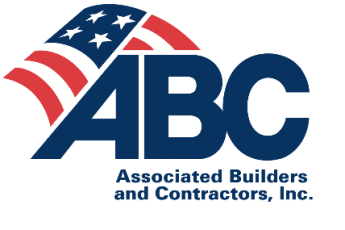 College is for Everyone- Fact or Fiction
Not everyone needs to go to college!
65.9% of high school students go to college and is declining₁ 
30% of college freshmen dropout after their 1st year₂
70% of Americans will study at a 4-year college, but less than 2/3 will graduate with a degree₃
50% of college students never graduate₄
₁ NYTimes.com 2014, ₂ USNews.com, ₃ collegeatlas.org, ₄Thinkprogress.org
[Speaker Notes: Why do we push so hard out of the class room towards a model that yield less than satisfactory results. It is not purely the academic and the testing. Not everyone is going to college and those that don’t are not less than their peers they are simply interested in something different in life. 

Why is it that the “traditional classroom” supports the knowledge but not the practical application or mastery of a skill? 

Students in the future shouldn’t have their first failure in life be their first year in college. Students should be given the choice of a career strategy early on in their education process and the endless possibilities the career technical community affords them that may not require a college education at all.]
Safety Is Paramount
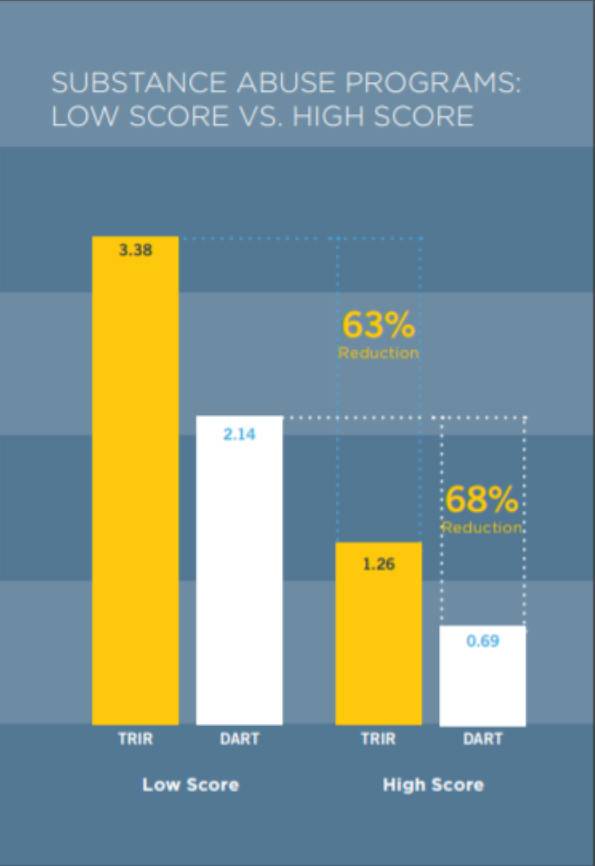 Substance Abuse
Drug testing is not an issue of invading one’s privacy rights. It’s a matter of creating and maintaining a safe working culture for everyone involved. Alcohol and/or drug abuse in a heavy machinery environment is simply suicidal.
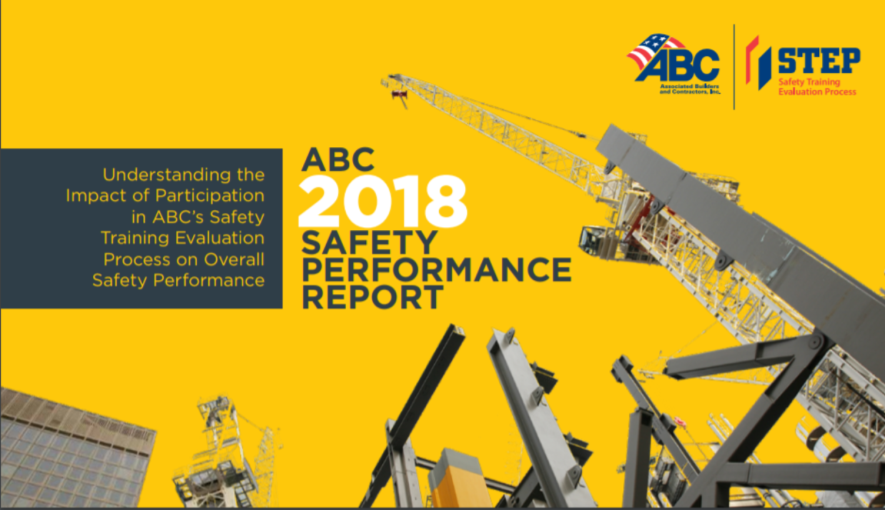 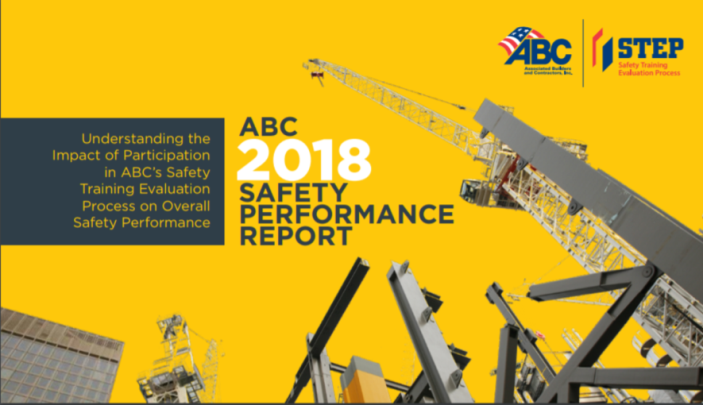 Safety- All Are Not Equal
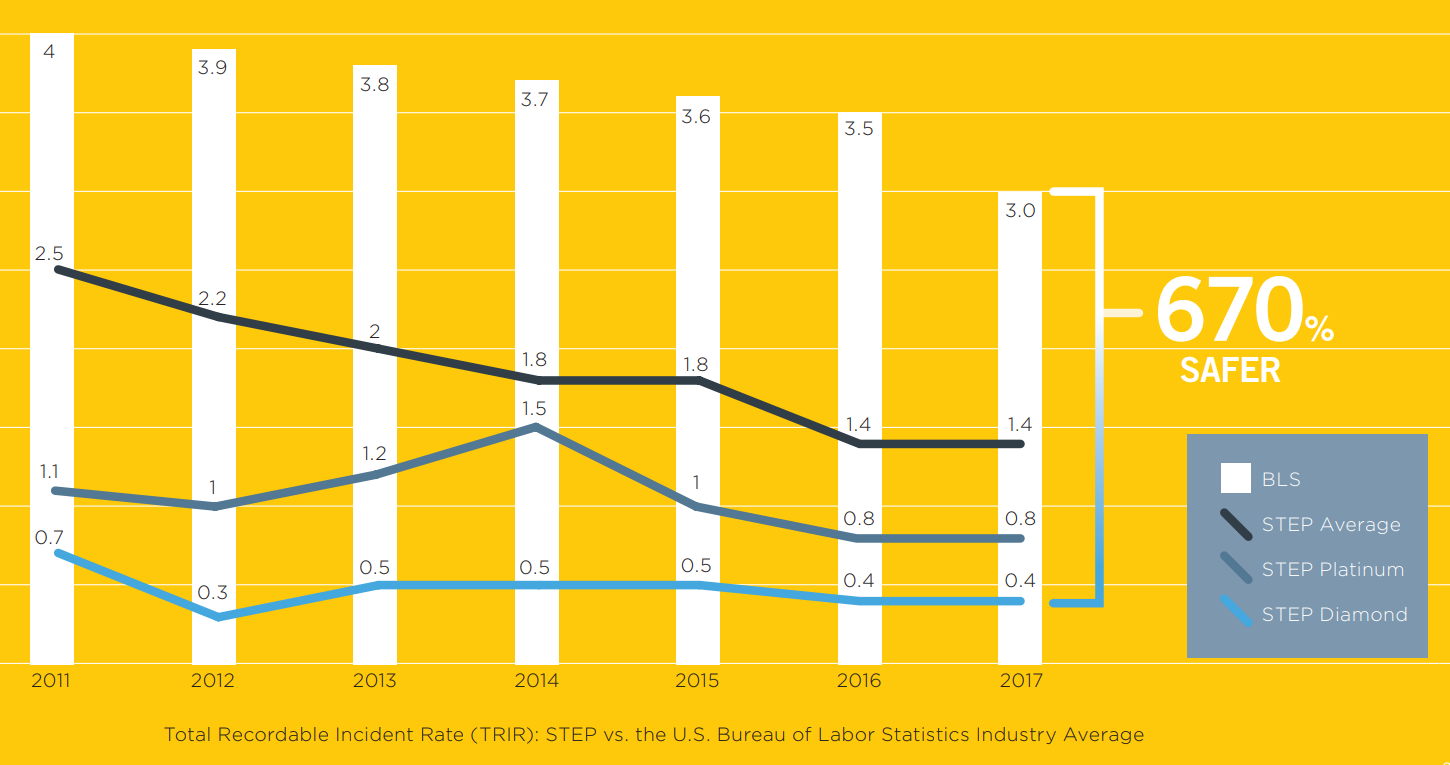 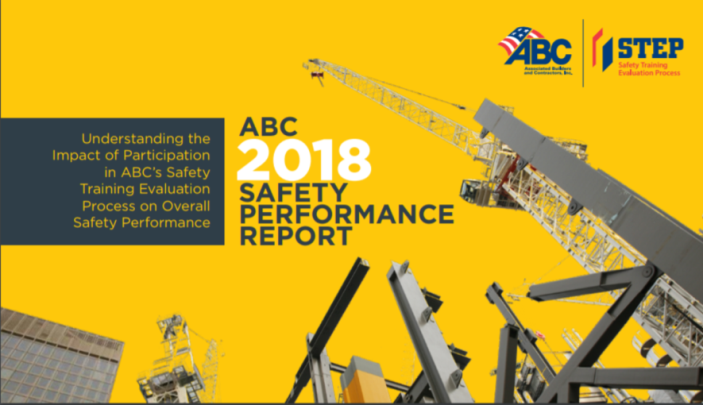 Your Engagement Matters
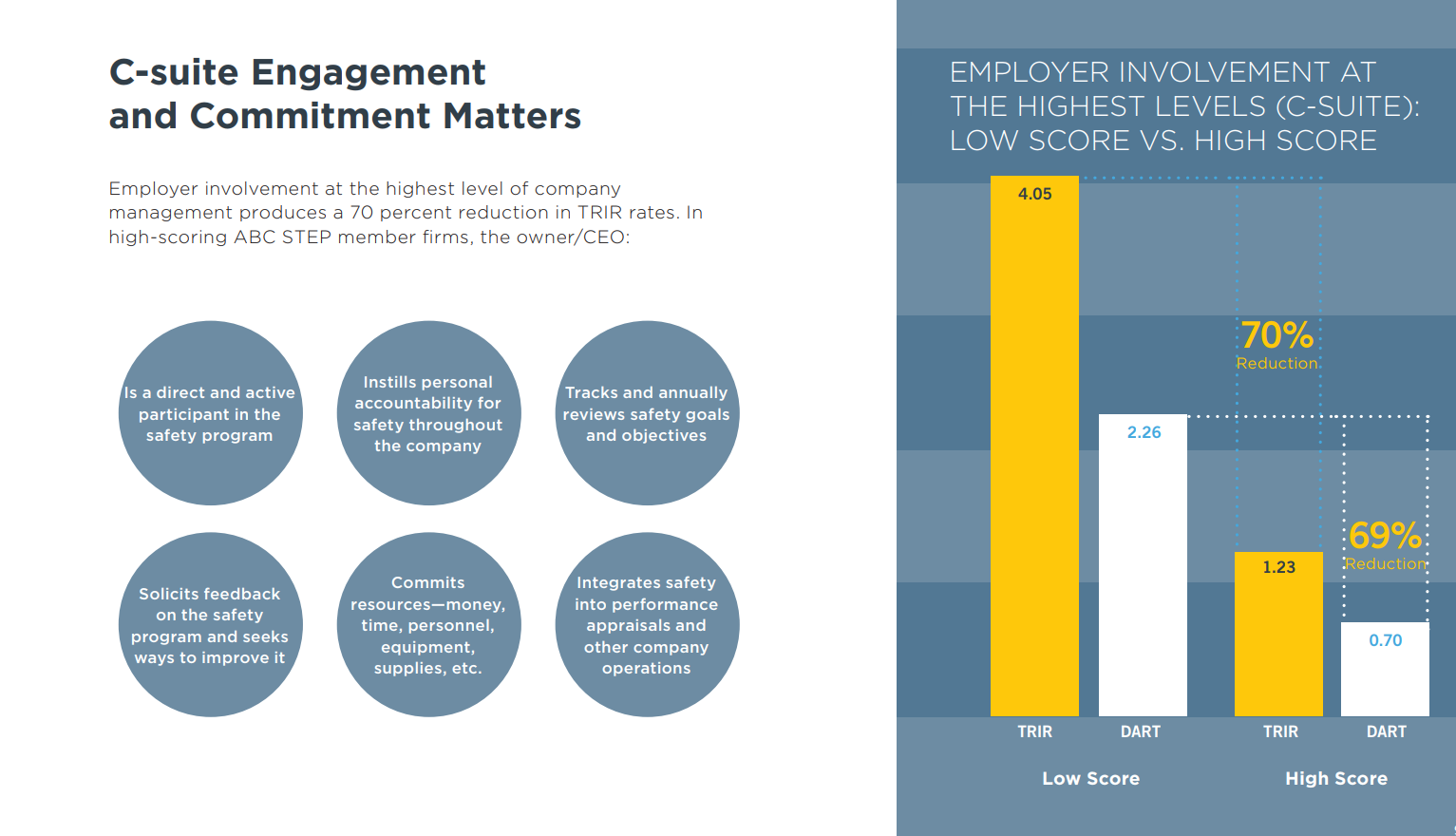 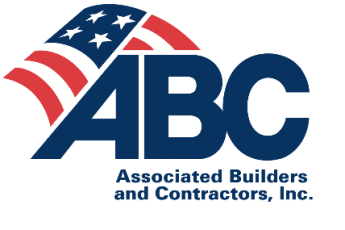 What Can We Do?
Create the Conditions
Lead the Change
What Can We Do
Lead the Change
While the minds and ears of policymakers are open, its up to the business community to be a willing and active participant in these workforce conversations to ensure these strategies are built in a way that delivers value to our future workforce, employers and taxpayers
 
We’re getting to the point where our real competition for talent is not with the “college for all” bandwagon, but with other high-skilled professions in our economy like healthcare, manufacturing, and cyber security.  We need to recognize this and modify our message and tactics accordingly.
What Can We Do
Lead the Change
Promote apprenticeships and pre-apprenticeships for America’s high school students and Job Corps participants, for persons currently or formerly incarcerated, for persons not currently attending high school or an accredited post secondary educational institution and for members of America’s armed services.  

Support the community colleges and 2 year and 4 year institutions of higher education to incorporate apprenticeship programs in their courses of studies
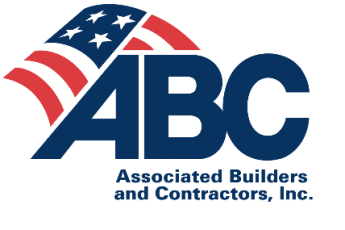 Rethinking Who and How
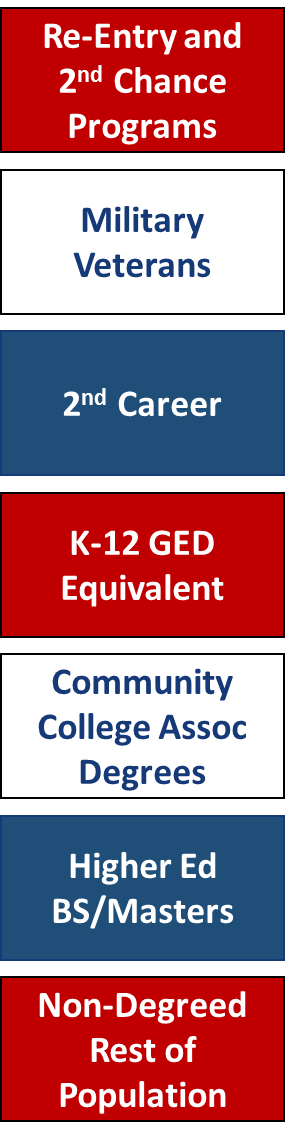 Construction Professional Career Development
Future Skilled Craft Workforce Enter the Industry
Career Path
Construction Professional Career Development
Industry Driven Apprenticeship Education
Future Skilled Craft Workforce Enter the Industry
On- Boarding
Career Path
High
Competency Based Training ROI Curve
Competency Based Training
Multi-skilled workforce
“Just in time “ skills taught and applied
Mentoring OTJ
On-line, classroom and lab learning
Onboarding value based
Tailored to Individual
Velocity to optimum ROI increases
Direct ROI w/ Skills Mastery
Earn while you learn
ROI
Low
30-90 Days
1-4 Years
[Speaker Notes: Competency based training is a function of return on investment in the worker and skilling of that worker.  In a value based training process, the employer focuses on the skills the worker can deploy to optimize ROI.  In other words, the training curriculum is targeted towards the skills the worker will actually need in order for that worker to add value in the near term, with an eye on providing the worker with the transferable skills required to grow their portfolio of skills, advance their career and ultimately create more value for the employer.]
Promote Achieving Career Dreams and Opportunities
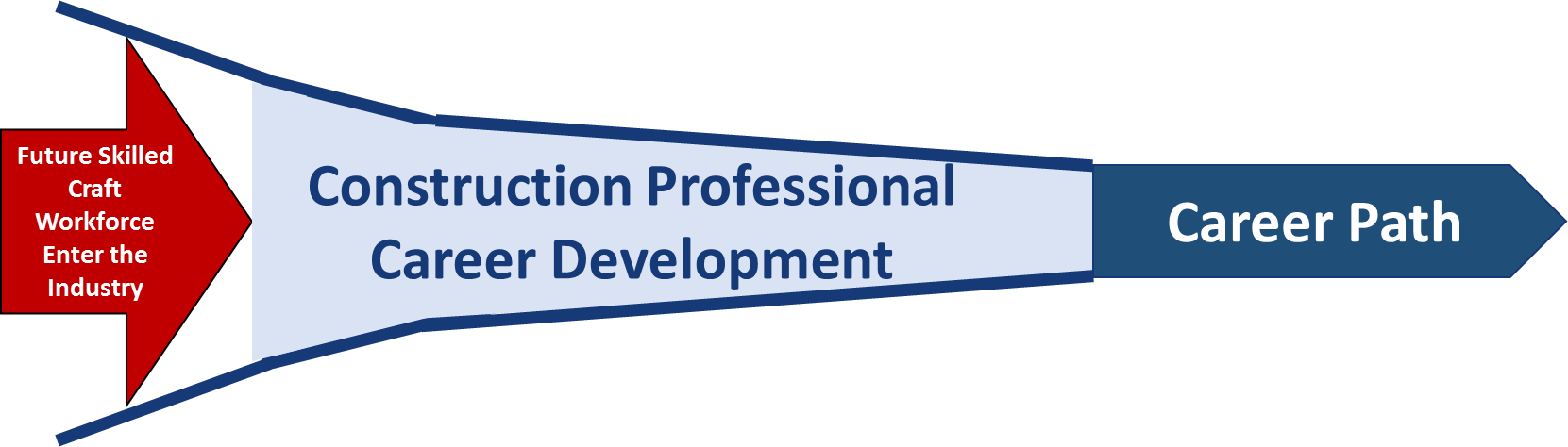 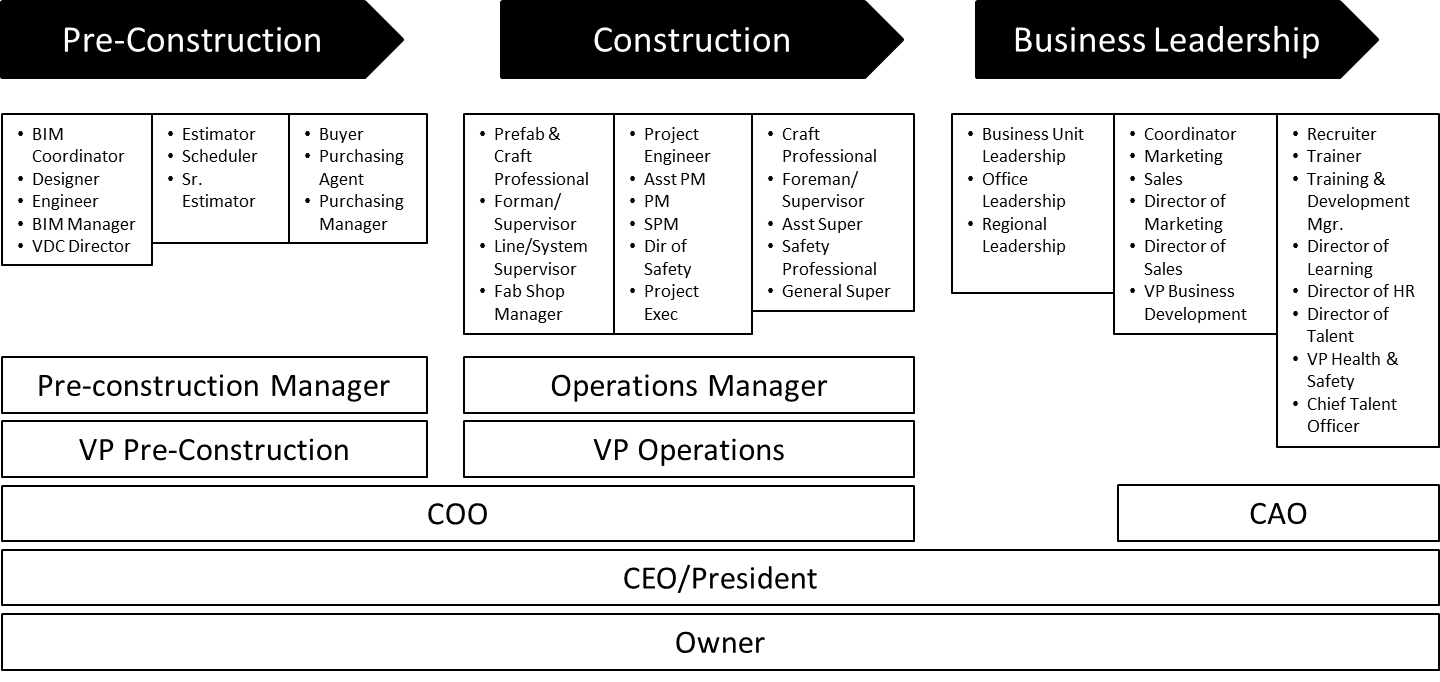 Construction Professional
[Speaker Notes: The purpose of this slide is to indicate that career paths are limitless in the construction industry and that all individuals have the ability to choose their career path when given the opportunity and in the right environment. This ecosystem could be defined to align with any industry sector or career choice.]
Summary
Lead the Change
Promote apprenticeships and pre-apprenticeships for America’s high school students and Job Corps participants, for persons currently or formerly incarcerated, for persons not currently attending high school or an accredited post secondary educational institution and for members of America’s armed services.  

Support the community colleges and 2 year and 4 year institutions of higher education to incorporate apprenticeship programs in their courses of studies
Workforce Development: Apprenticeship and Training
Greg Sizemore
 VP of HS&E and Workforce Development
Associated Builders and Contractors
Thank You